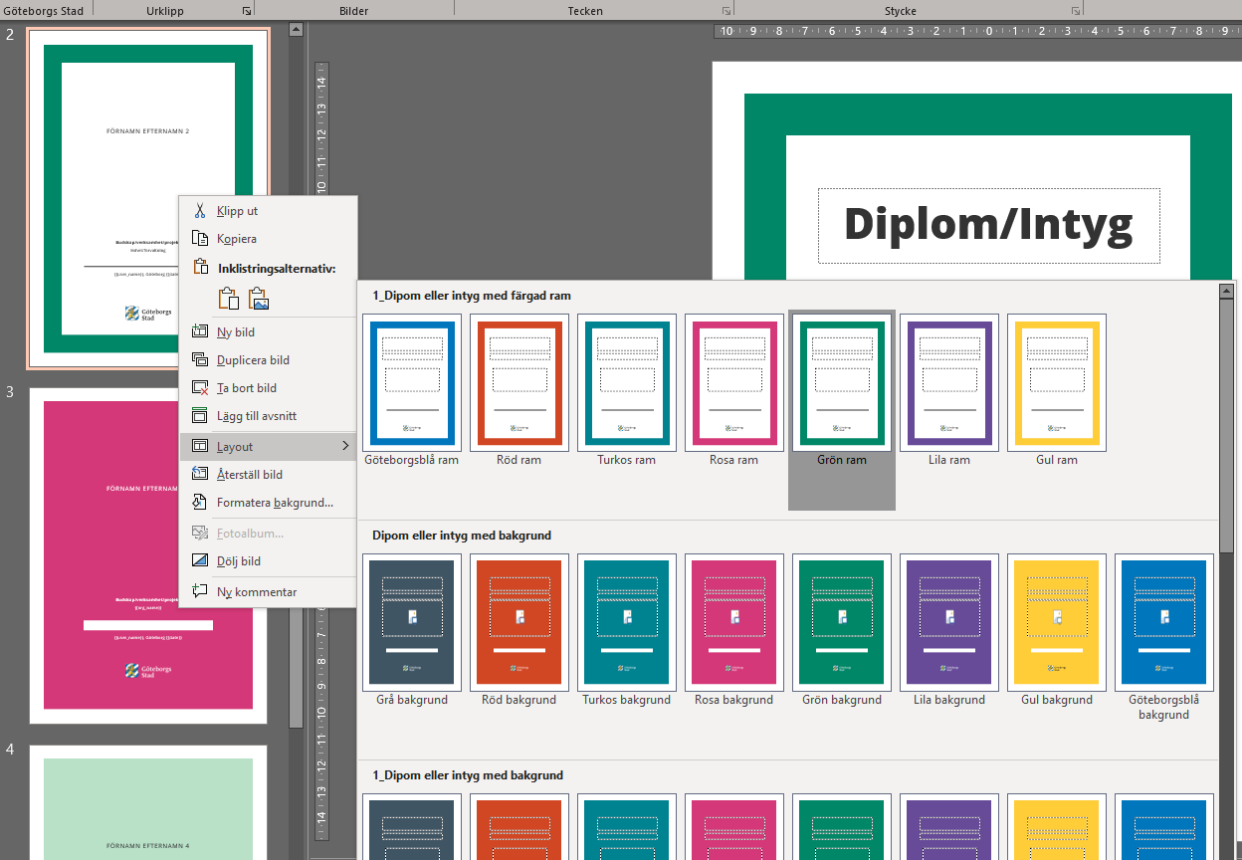 Instruktion
Högerklicka på sidan för att byta layout.
Foton, illustrationer och informationsgrafik hämtar du i Göteborgs Stads Mediabank. Du kan också lägga in en motivering i text istället för illustration, se layout på nästa sida.
När du byter färg på grafik, välj bland de markerade färgerna.
Skriv in: om det är ett diplom eller intyg, förnamn och efternamn på personen som är tilldelad diplomet/intyget och budskap/verksamhet/projekt.
Duplicera sidan så många diplom/intyg som du ska göra, skriv in namn för varje person.
Skriv ut genom kortkommando CTRL+P eller Arkiv>Skriv ut. Se till att Passa in på papper inte är ibockat under Helsidesbilder i utskriftsläget. Ska du skicka diplomet digitalt spara varje sida som en pdf.
För att använda Göteborgs Stads ljusa färger på grafik. Markera objekt och ändra fyllningsfärg med pipetten på någon av färgerna nedan.
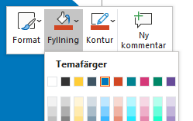 Tänk på!
Information om logotyp, färg, typsnitt och bild finns på Göteborgs Stads grafiska manual. 
Inspiration och exempel finns i Göteborgs Stads grafiska manual under avsnittet Tillämpning i profilprodukter.
Dokument som publiceras i stadens kanaler ska vara tillgänglighetsanpassade. Mer information finns på Tillgänglighet i mallar.
Information om klarspråk, normkritik och tillgänglighet finns på Kommunikation i staden.
Förnamn efternamn 1
Budskap/verksamhet/projekt
Förvaltning
{{user_name}}, Göteborg 2025-05-09
Förnamn efternamn 2
Budskap/verksamhet/projekt
Förvaltning
{{user_name}}, Göteborg 2025-05-09
Förnamn efternamn 3
Budskap/verksamhet/projekt
Förvaltning
{{user_name}}, Göteborg 2025-05-09
Förnamn efternamn 4
Budskap/verksamhet/projekt
Förvaltning
{{user_name}}, Göteborg 2025-05-09
Förnamn efternamn 5
Budskap/verksamhet/projekt
Förvaltning
{{user_name}}, Göteborg 2025-05-09